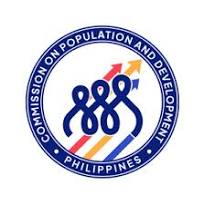 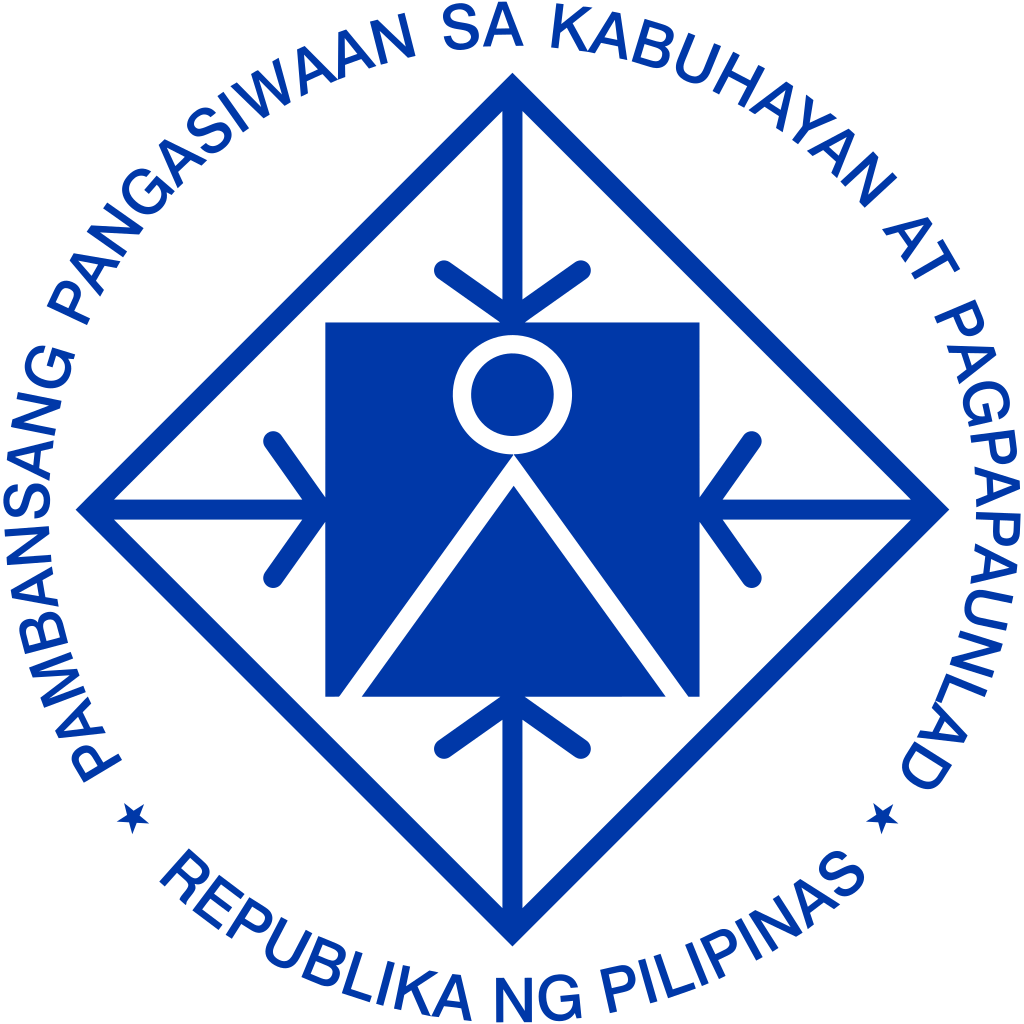 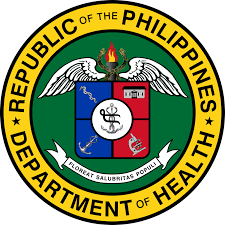 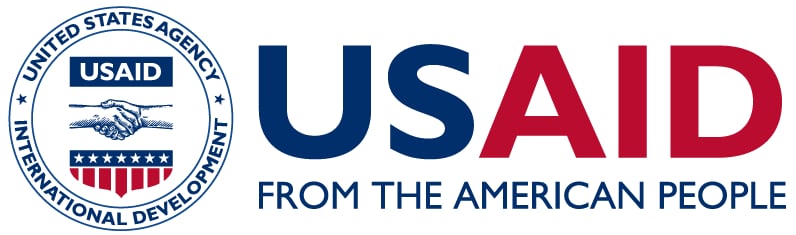 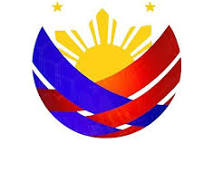 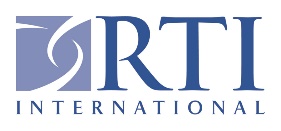 Advancing Male Involvement:
No Scalpel Vasectomy Program of Davao City
Dr. Tomas Miguel Ababon
Officer in Charge - City Health Office
Davao City
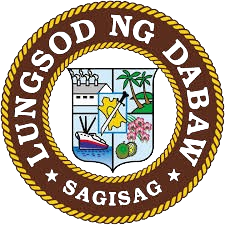 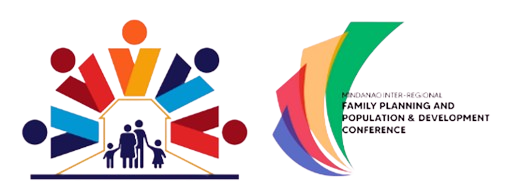 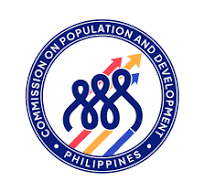 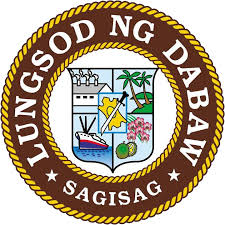 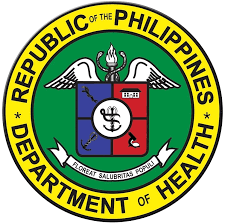 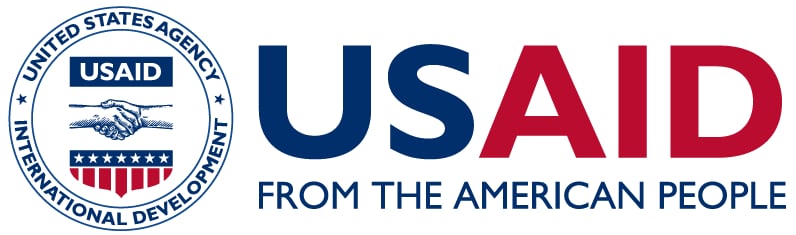 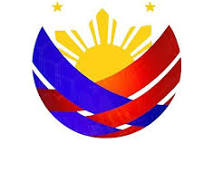 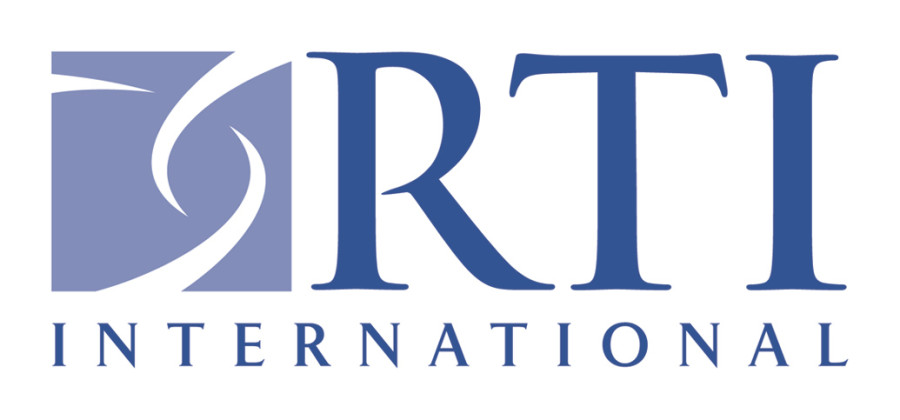 Advancing Male Involvement: No Scalpel Vasectomy Program of Davao City
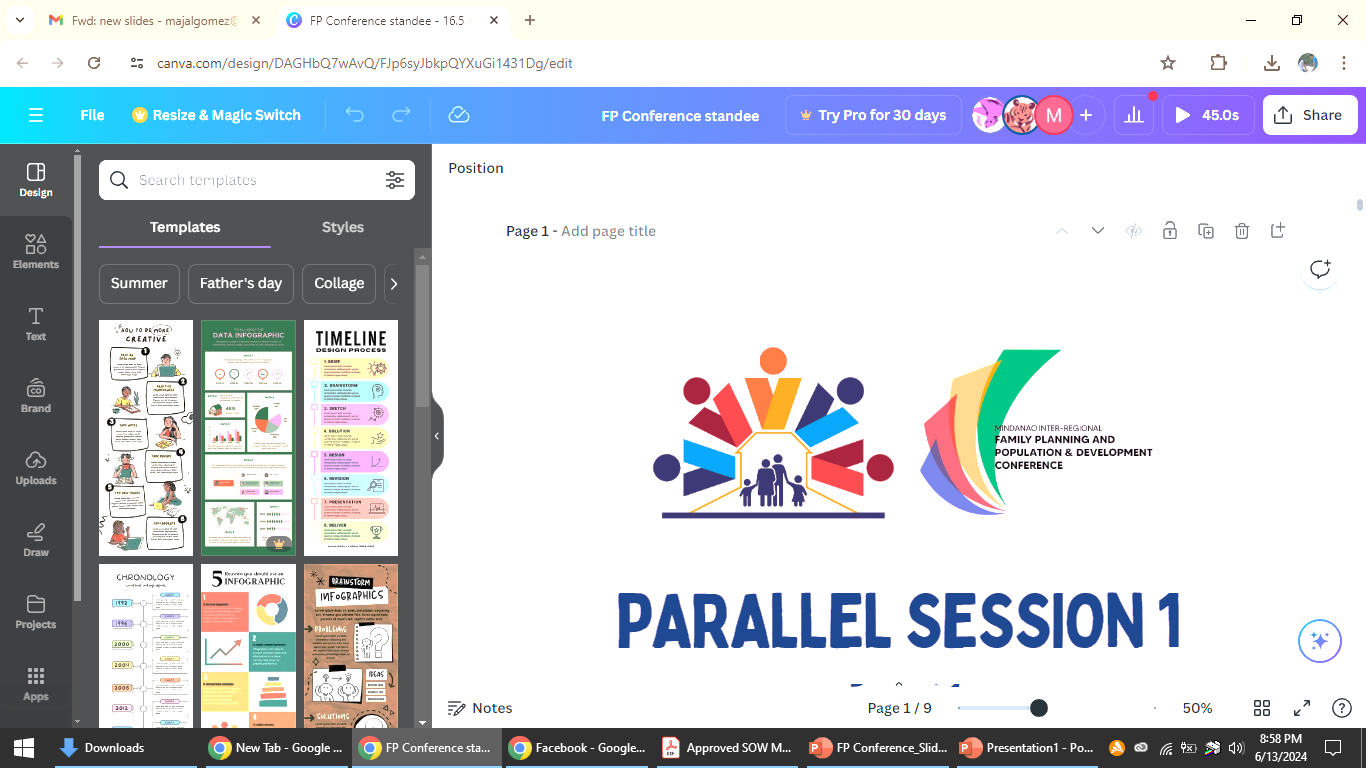 2
PRESENTATION OUTLINE
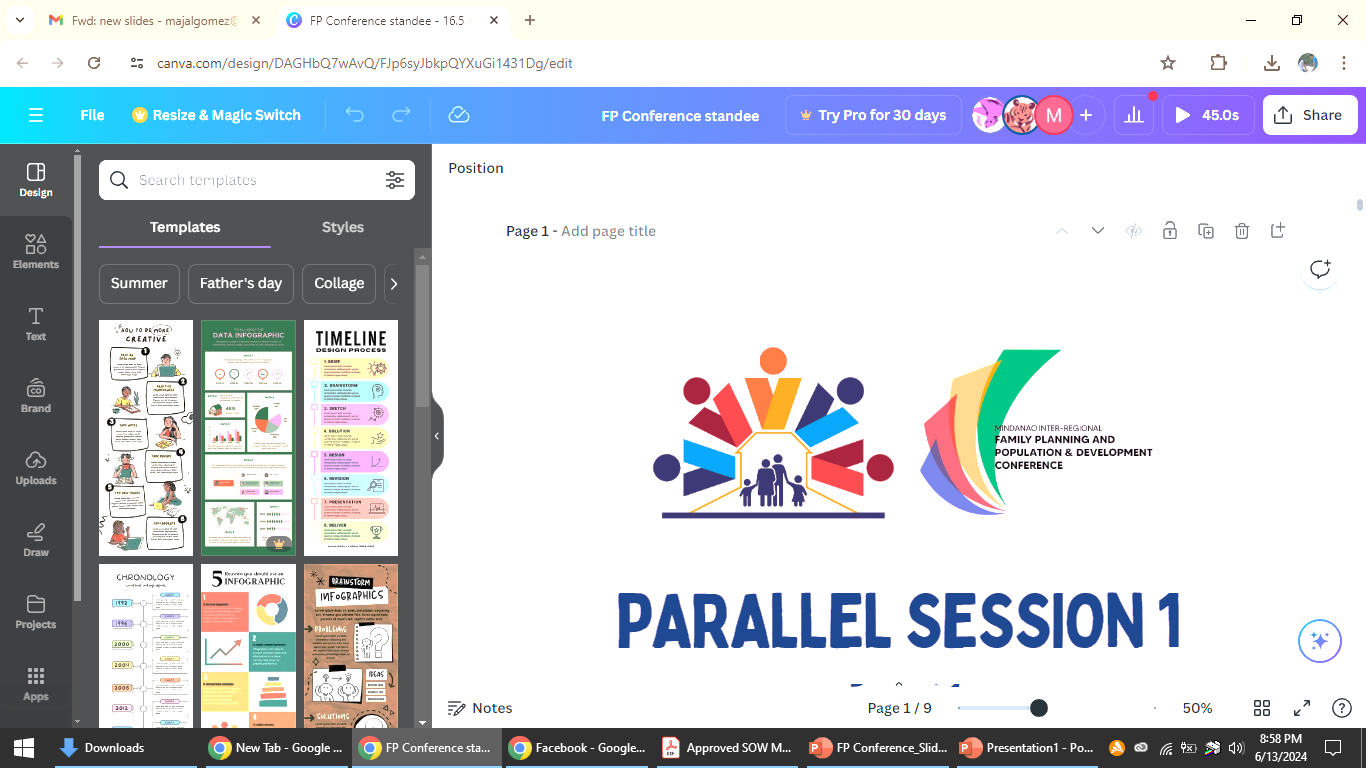 3
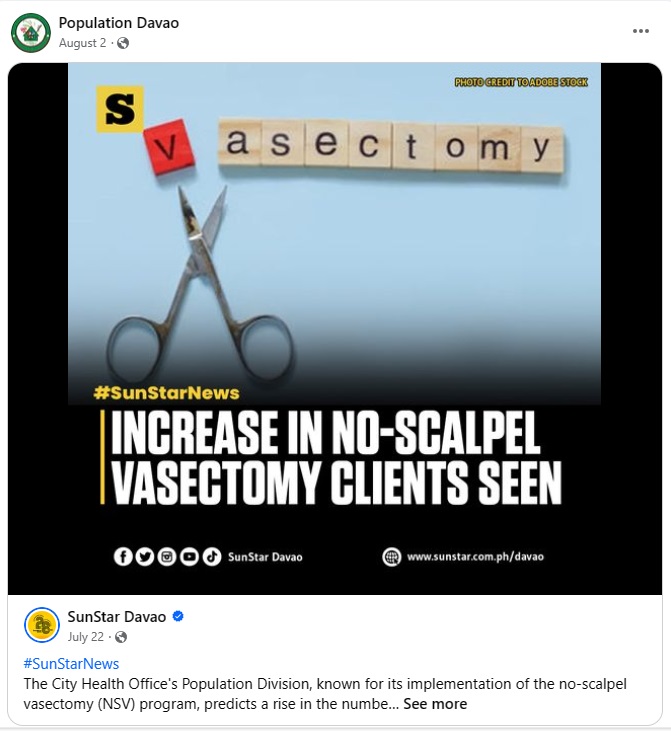 2024
INTRODUCTION
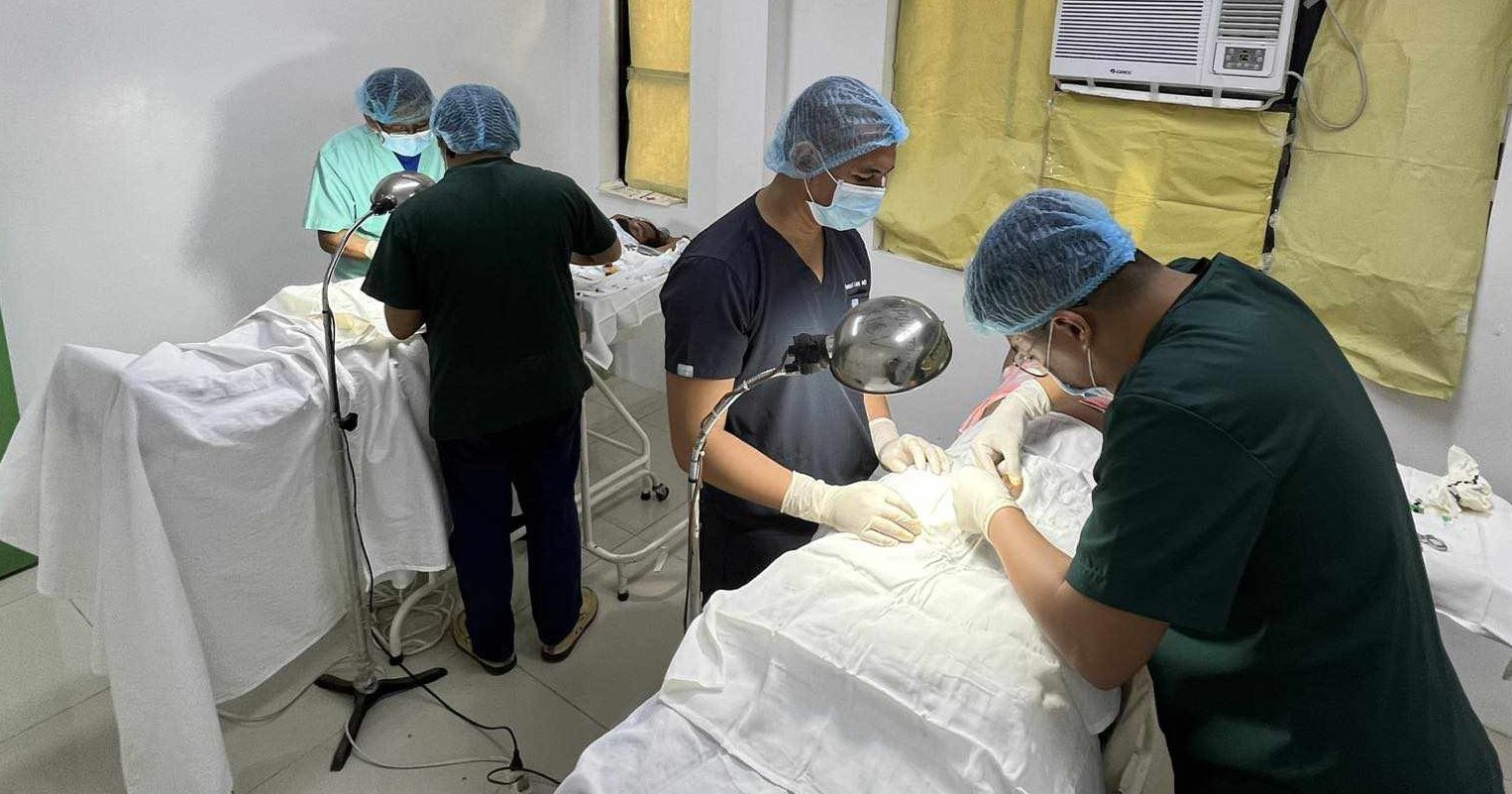 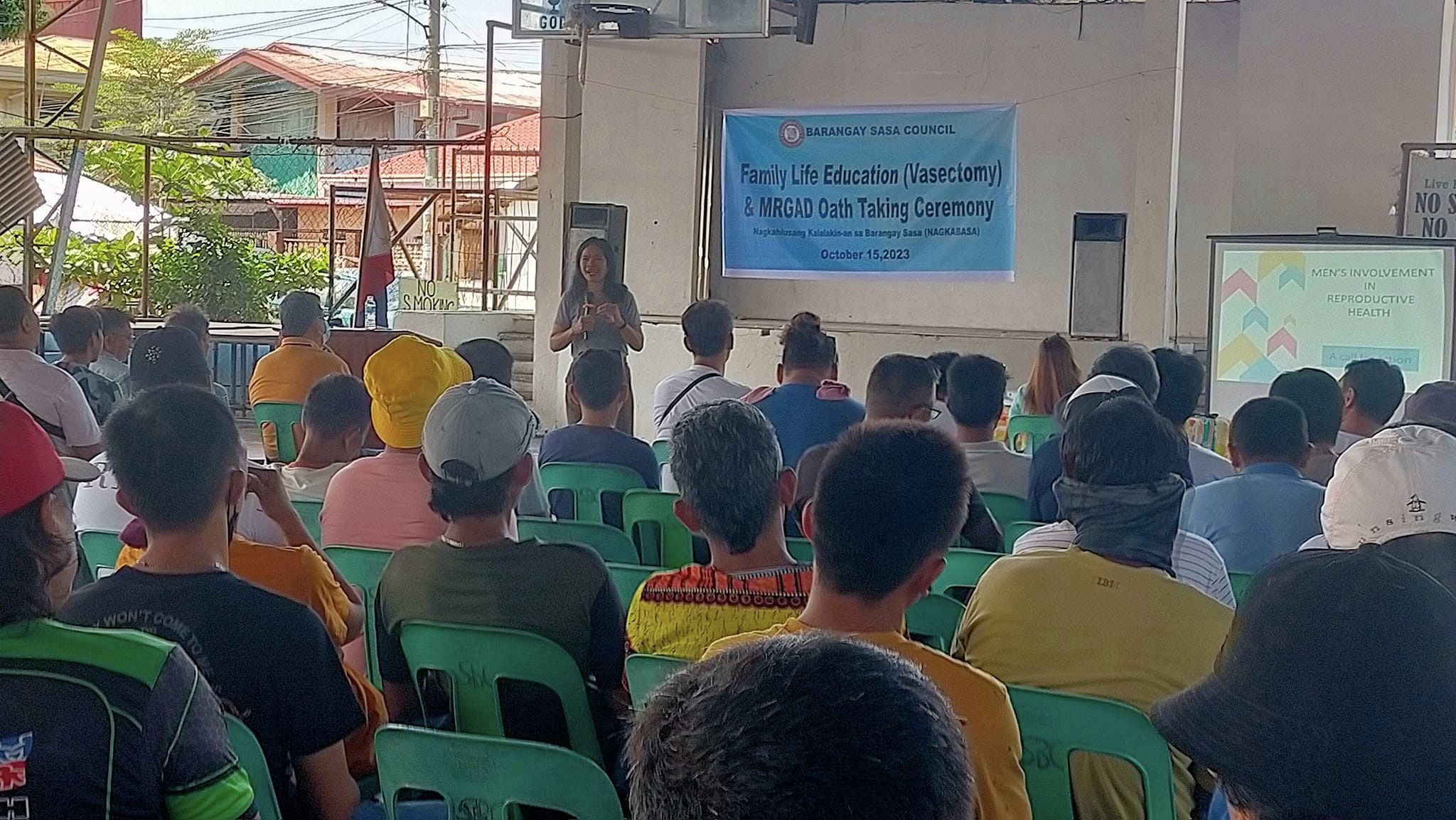 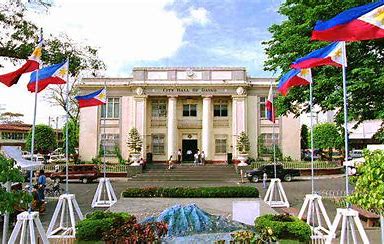 2008
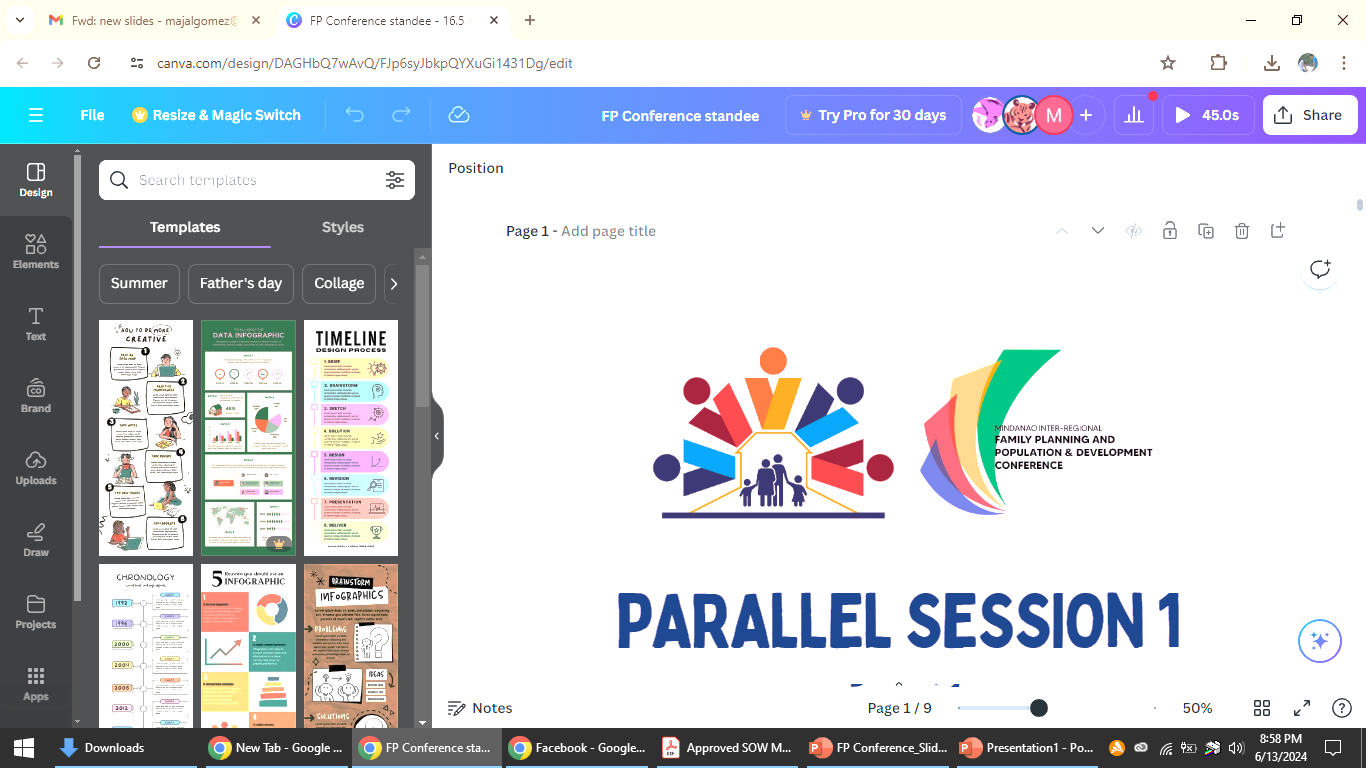 4
[Speaker Notes: For a long time, family planning initiatives have disproportionately focused on women, particularly in the Philippines. Recognizing the need for a more balanced approach, the City Health Office (CHO) of Davao City has taken significant strides to involve men actively in family planning decisions and position them as key stakeholders in the well-being of their families. 
In 2008, a group of doctors at the CHO conceived the idea of an official program where men get more actively involved in decision-making for family planning. This was through the No Scalpel Vasectomy (NSV). Initially performed as an office procedure, the NSV program has evolved and now operates independently at the Davao City Vasectomy Center through the unwavering support from the local government unit.  The local leaders have actively supported and promoted the importance of family planning in the city. 
The City Population Division has played a crucial role in dispelling misconceptions surrounding family planning including the NSV procedure. Regular information drives and FP in MEN campaigns and lectures at the barangay level have engaged men directly, correcting misinformation on FP and encouraging them to be active participants in prenatal and FP counseling visits with their partners. Over the years, the campaign for increased male involvement has yielded positive results. More men embraced the idea of family planning and have voluntarily opted for NSV, aligning with their desired family size.  
The CHO’s commitment to this cause is further demonstrated by its strong and strategic partnerships with private organizations such as DKT, C-MEN International and USAID’s ReachHealth, providing training, logistical support, and technical guidance.  Recently, USAID’s ReachHealth Project has been instrumental in donating a MadaJet Anesthesia Device Kit promoting painless NSV procedure and supporting the NSV Center’s accreditation as DOH-accredited training institution for NSV. 
The success of the NSV program speaks volumes. Davao City has positioned itself as a trailblazer in increasing men’s involvement in family planning in Davao City, attracting clients not only from the city but also from other areas of Mindanao, Visayas and Luzon and even other countries. In 2023, 107 NSV clients were served in a year, a remarkable increase compared to that in 2019, which only had 26 clients. This underscores a significant growth and impact achieved by the NSV program.
Davao City’s NSV program models for fostering positive change in family planning dynamics, not just locally but on broader scale. The dedication of the CHO and its partners has not only transformed the lives of families within the city but has also set a remarkable precedent for future initiatives in the realm of reproductive health.]
METHODOLOGIES and APPROACHES
5
RESULTS
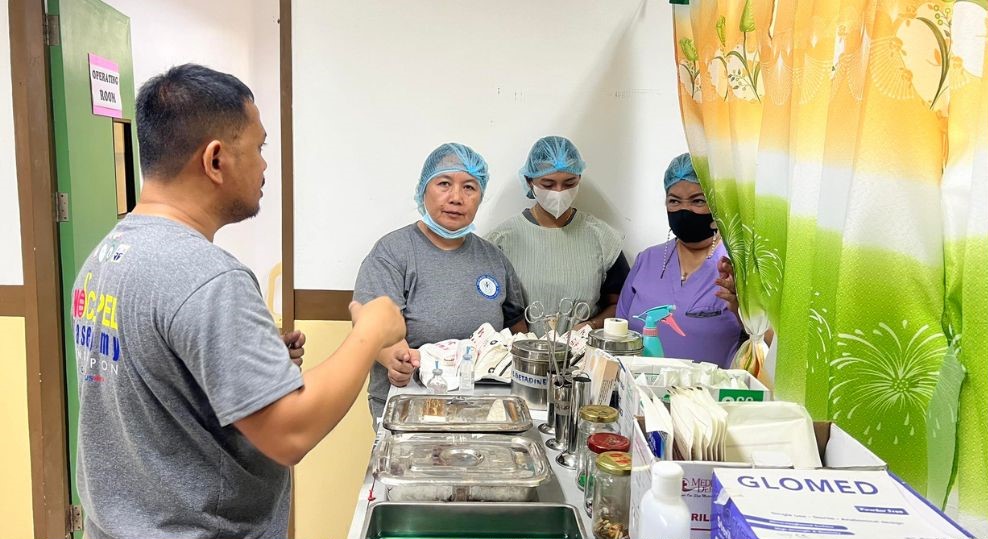 In the last 6 years (2018-2023), results showed a 713% rise in NSV clients highlighting the program’s effectiveness.
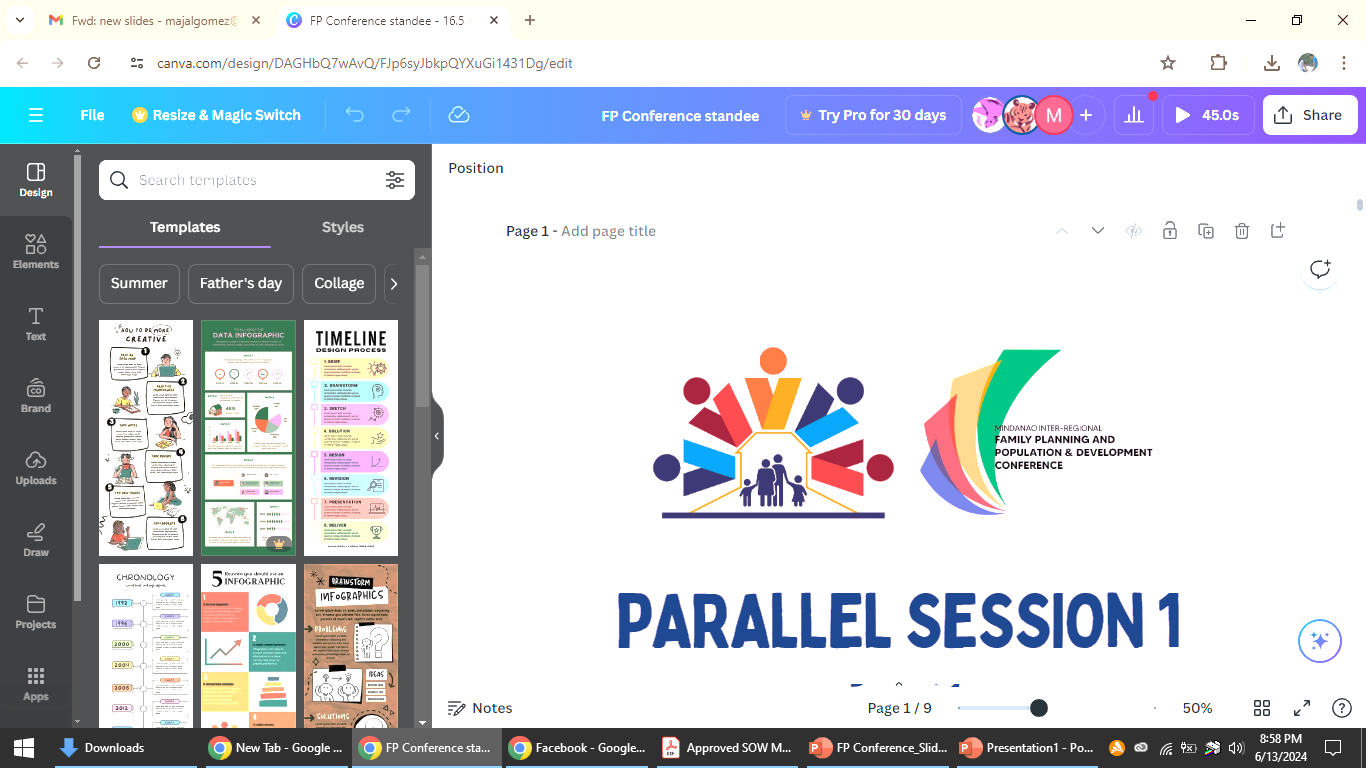 6
RESULTS
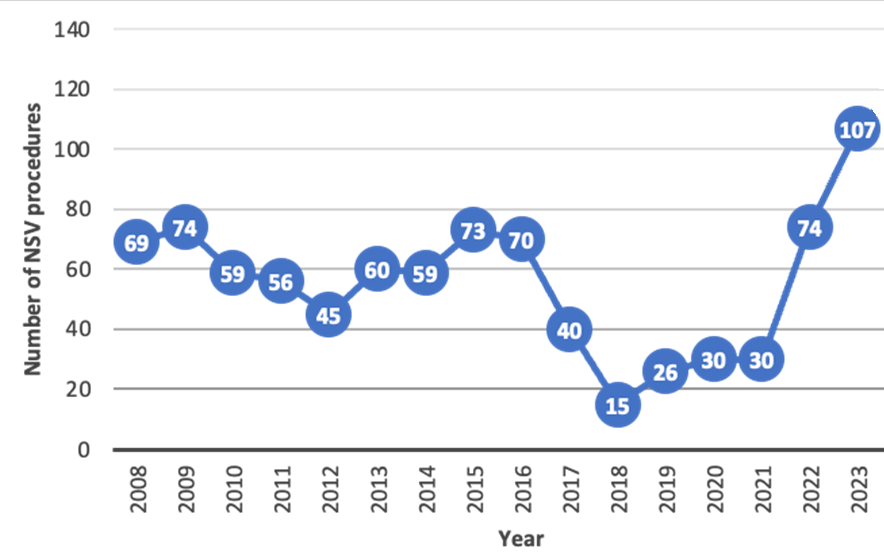 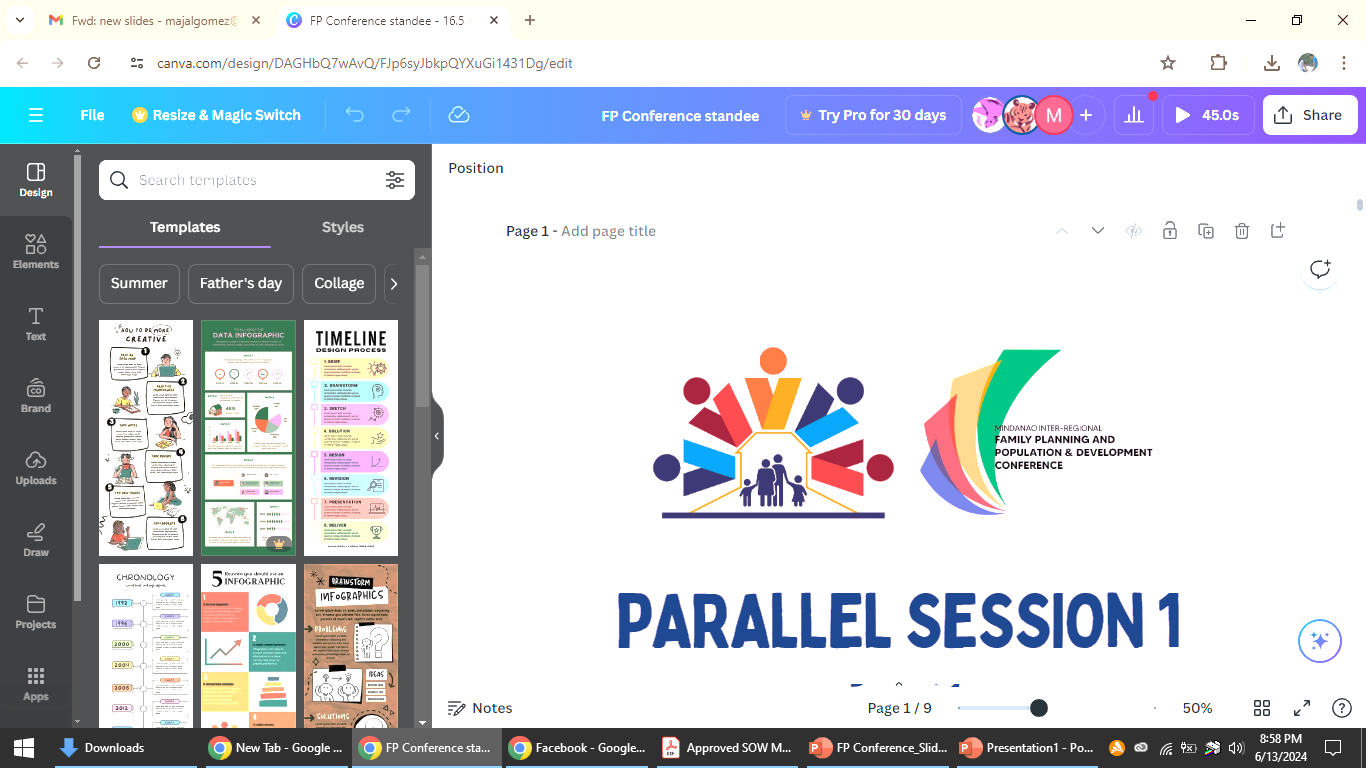 Data since NSV Program started
7
6-Year Data Analysis
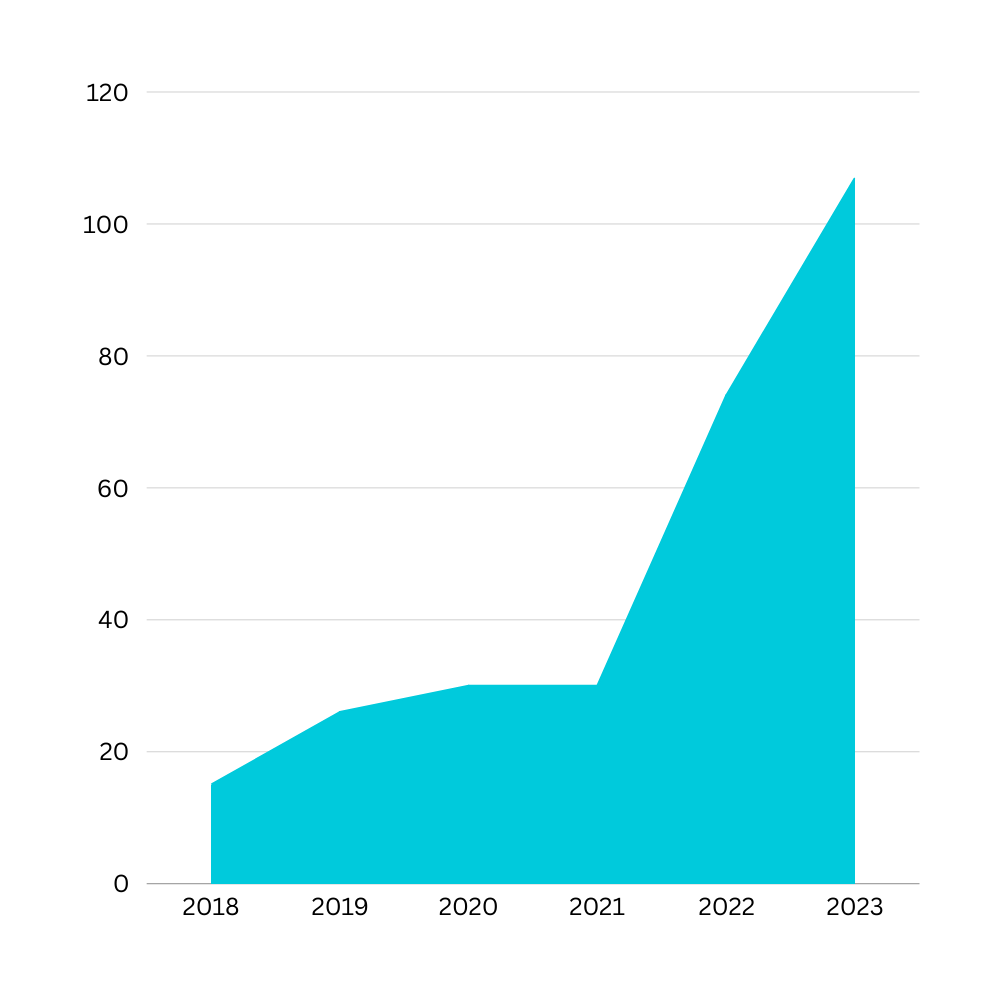 2018 had the lowest acceptors for NSV. The number gained traction and increased to 107, which is a 713% increase when compared to 2023 data.
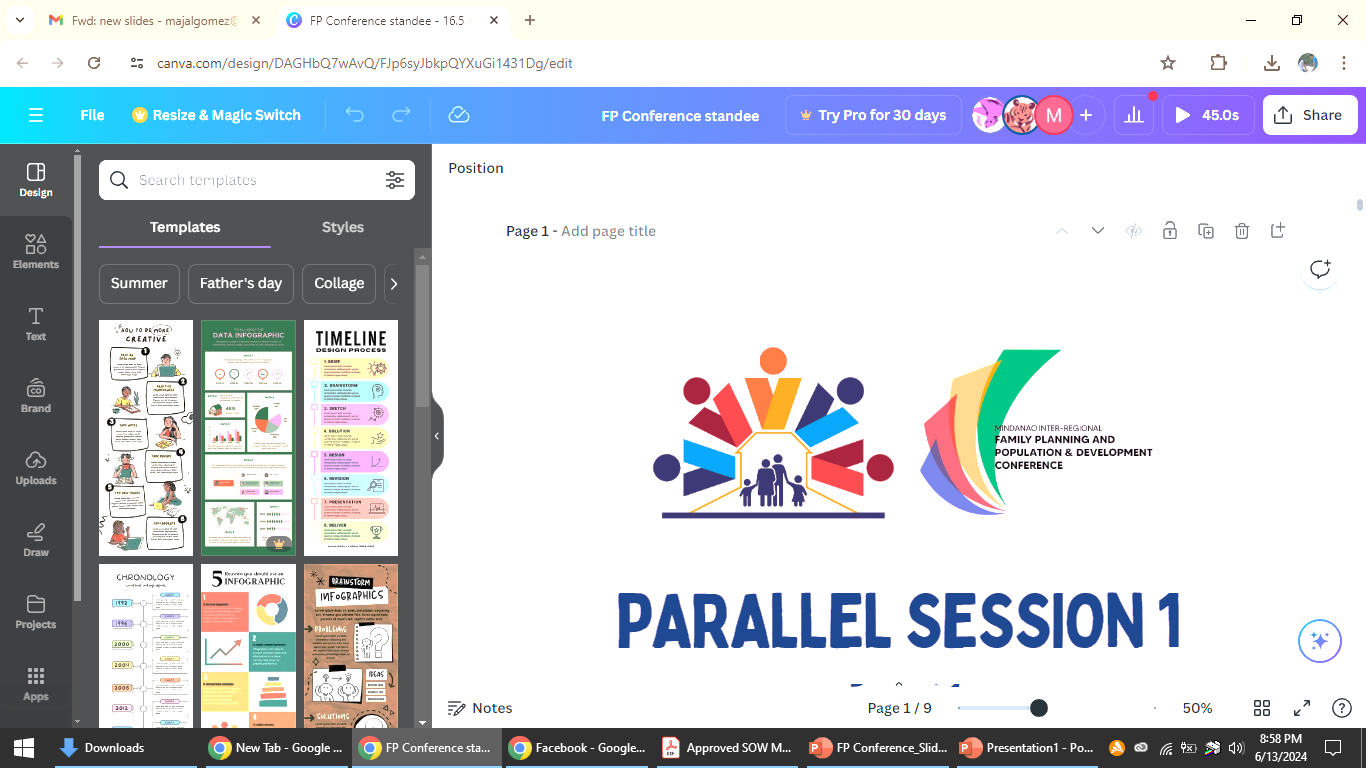 8
CONCLUSIONS/FINDINGS
DAVAO CITY NSV PROGRAM APPROACH
9
WAYS FORWARD
Utilization of PhilHealth Konsulta for NSV Program
Strengthened Partnership and LGU Support
CHO NSV Center to become a Training Institution for NSV Providers
Expansion program for Men’s Clinic
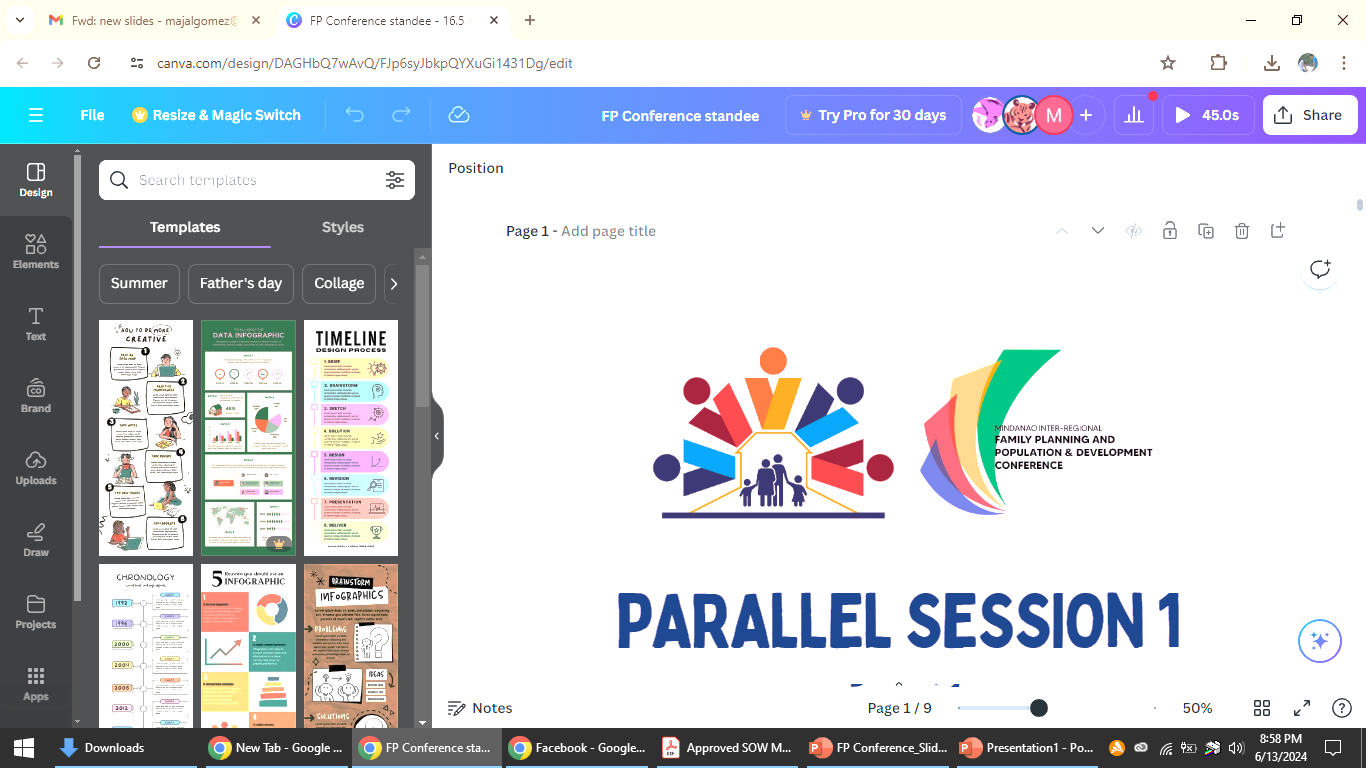 10
DISCUSSION
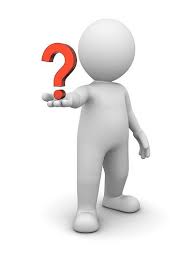 Questions and Comments
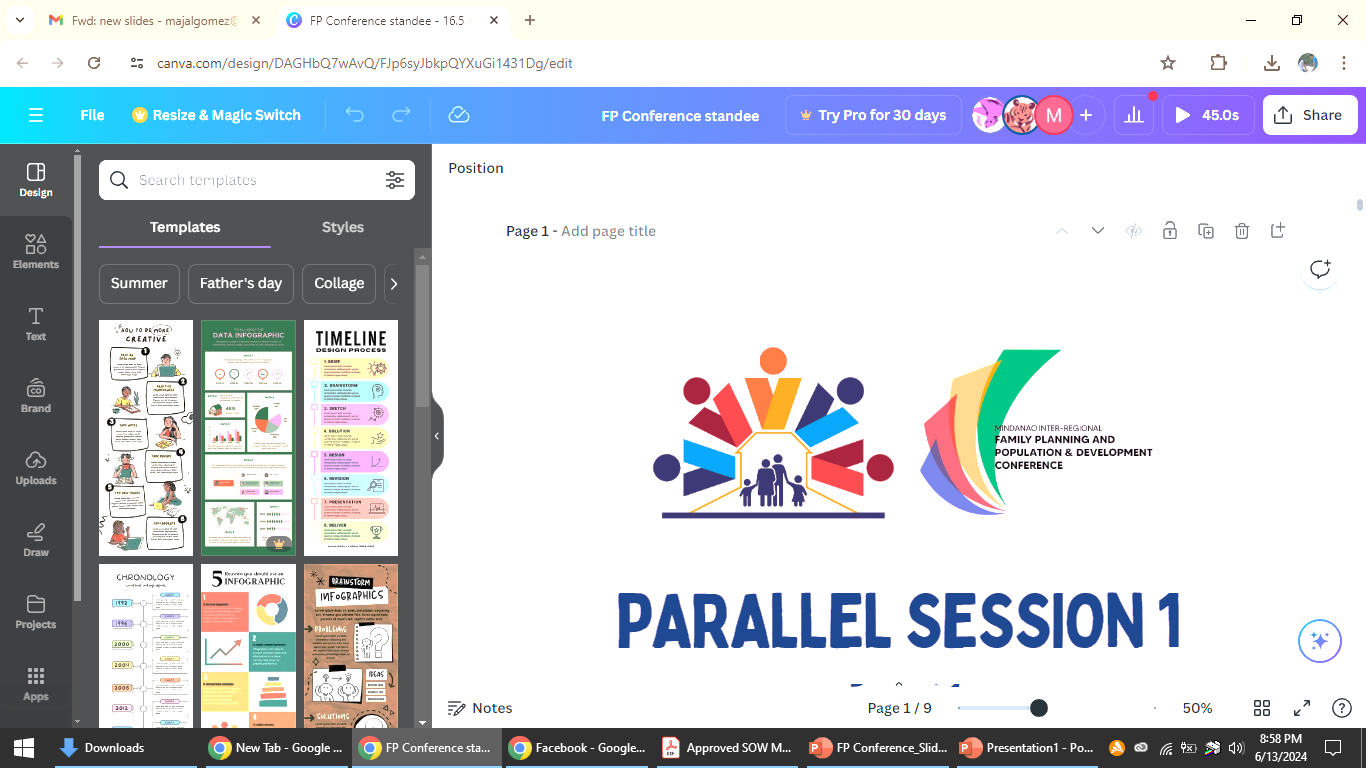 11
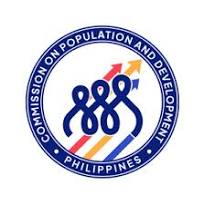 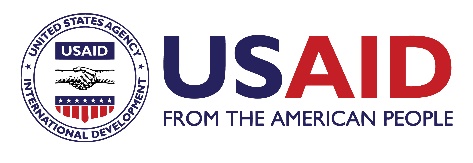 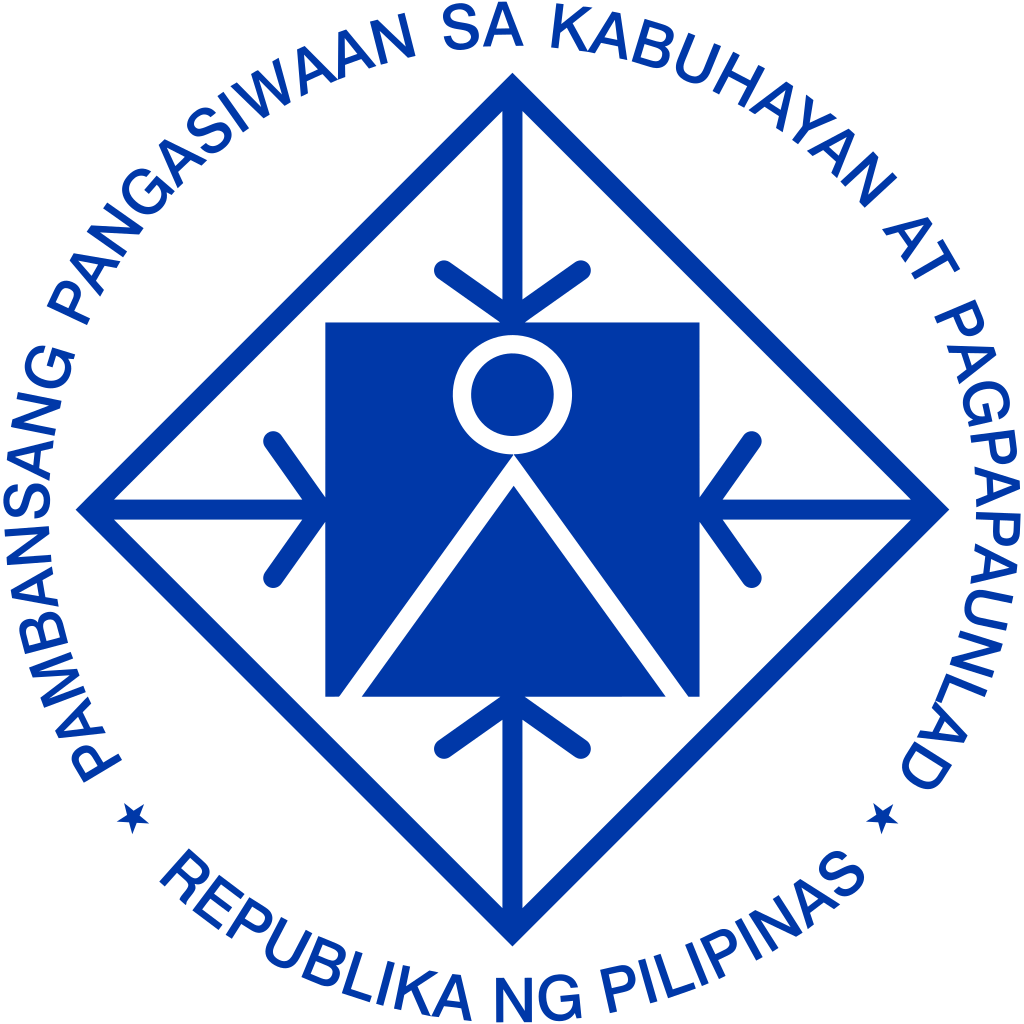 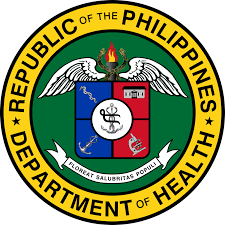 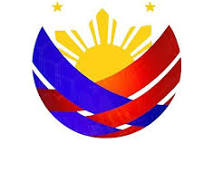 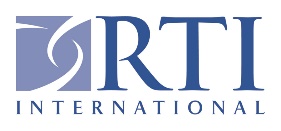 Thank you!
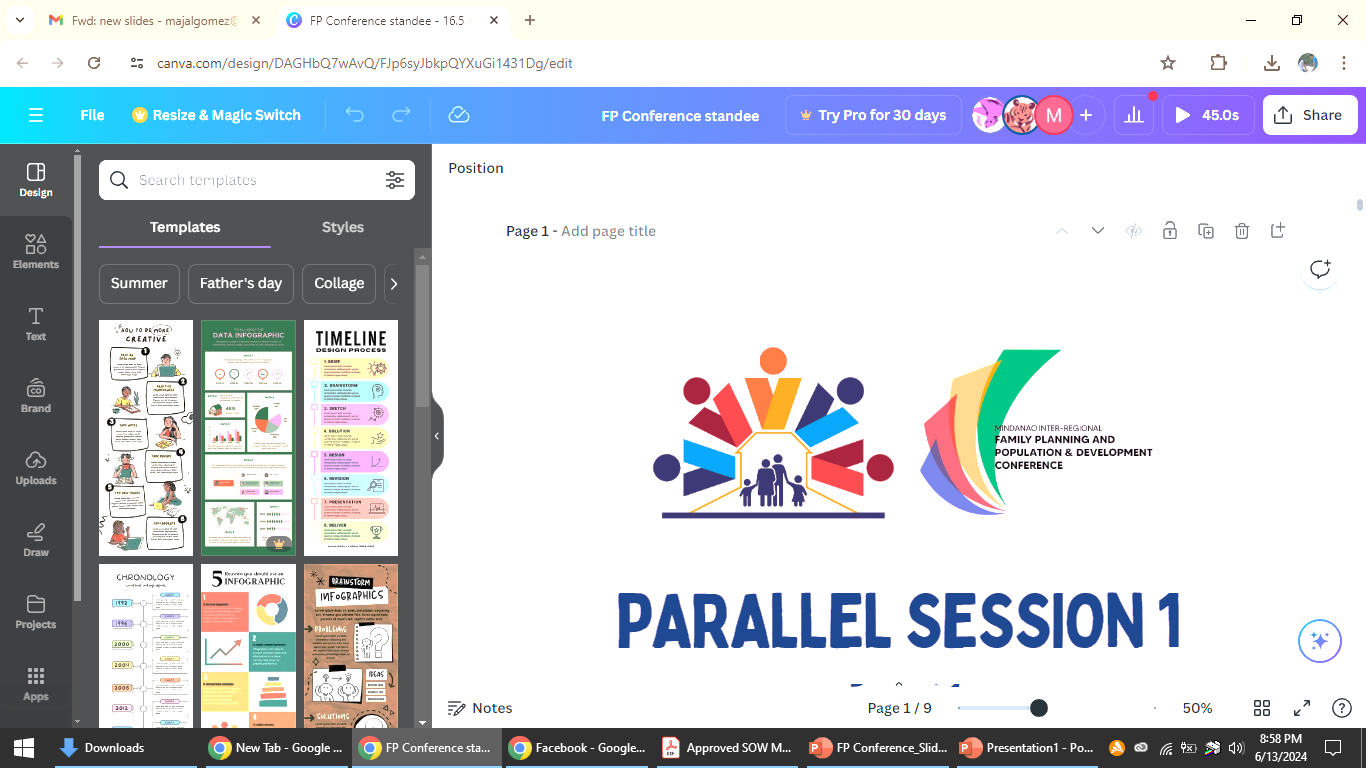